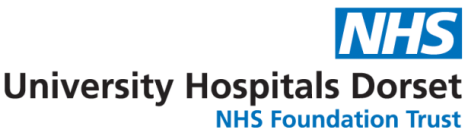 UNIVERSITY HOSPITALS DORSET NHS FOUNDATION TRUST TEMPORARY STAFF LOCAL INDUCTION CHECKLISTOnce complete send scanned copy to: RBCH - Temp.Staffingrbch@uhd.nhs.uk  or Poole – temp.staffingph@uhd.nhs.uk  AND training.enquiries@uhd.nhs.uk - Individual to KEEP ORIGINAL paperwork
Risk assessment completed 
Identity badge check / security pass / key / access codes / emergency numbers 
Emergency procedures and location of red emergency trolleys. (Fire)
Personal protective equipment - including aerosol generated procedures
Infection control standard precautions as per Trust policy and any specific requirements relevant to ward/department.
Reporting of an accident/adverse incident.
Privacy and Dignity Policy and Pledge - read and understood
Moving and handling equipment relevant to the department/site of work

Clinical Procedures
Handover report regarding patients 
Identify ‘in date’ clinical skills competencies
Falls protocol and documentation 
Medicines safety procedures: (pharmacy and local protocols, prescription, administration, standard operating procedures, medications common to area)
Resuscitation procedures: (equipment, procedures, crash trolley/grab bag/De Fib)
End of life: last offices/mortuary admissions form
Explanation of the key documents used within department (medical gas procedures and safety measures, care pathways, patient records, observation charts, rounding tool etc.)
 Bloods training relevant to the department/site of work
Introduction to staff on shift to be undertaken
Layout and function of ward/department including toilets, rest facilities and security of personal property   
Confirm hours of work and shift pattern including signing in/out procedures 
Explanation of care/tasks expected during span of duty/shift
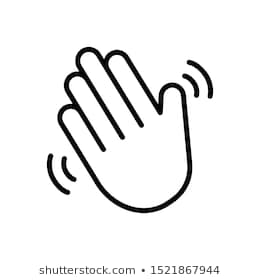 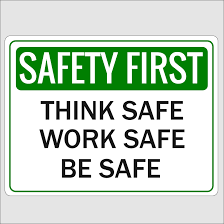 Information governance
Smart card access
Email/internet use
Data protection/IT protocols
Mobile devices/work/personal 
How to find Trust policies
 
Clinical systems
Medical device training
Equipment training
Vital Pac/eNA/Eobs
EPMA (if applicable)
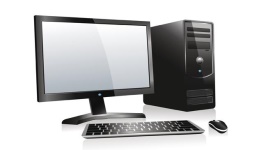 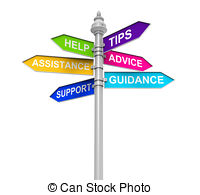 Local department needs
Local policies relevant to your workplace 
  Worker questions and answers 
Additional training requirements (please state/if necessary)
Arrangements for supervision confirmed
Scope of practice discussed and agreed